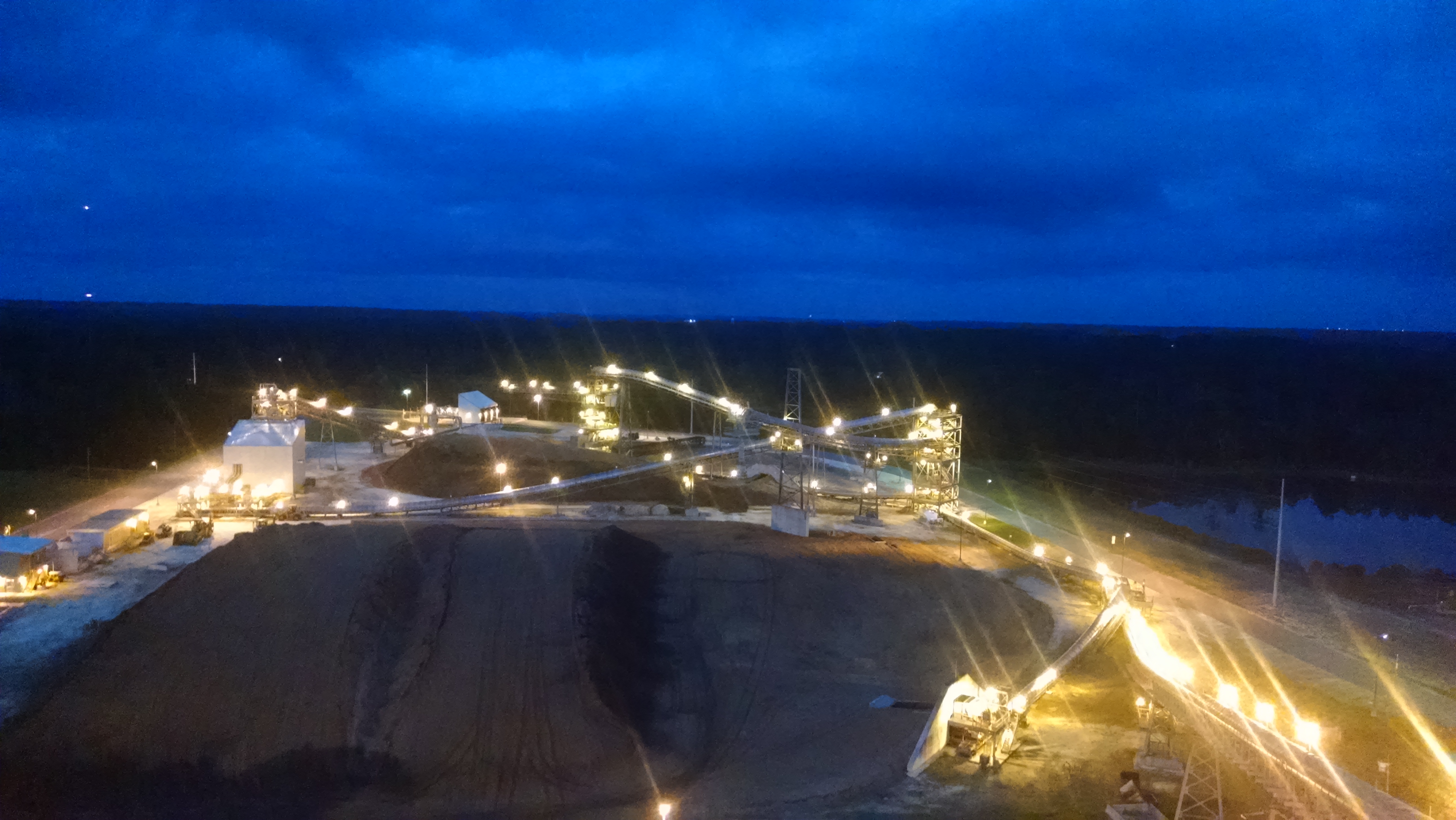 GREC Environmental
Permits
Title V Air 
NPDES MSGP Stormwater 
SRWMD Groundwater Use
COC
NTNC Potable Well Water
AST
Compliance
(0) NOVs – CWOE & CAO resolution
MSGP DMRs Year 2 – Below cut-off concentrations, Year 4 analytical waiver
(0) Hazardous Spills
(6) Non-reportable oil spills, site documentation
(1) Reported wastewater (process) spill
RATAMarch 2017
Compliance TestingMarch 2017
CEMS
Hardware – Trace Environmental, CAI Analyzers
DAHS – Upgraded to VIM Technologies in 2014
CEMSolutions – Monthly/Quarterly Maintenance and QA/QC, 				                        RATA/Compliance
Inspections
ACEPD & FDEP
Air, potable & stormwater, hazardous chemicals, tanks
Initial & Subsequent periodicities
GREC in full compliance; minor observations remedied and approved by Agencies
Odor Control – Atomization
Odor Control – Activated Carbon
Fugitive Dust Mitigation
Water Bosses, Speed Bump, Wind Socks & Weather Stations (2013)
Additional Tree Buffer & Lignin Application (2014)
ACPW Particulate Monitoring (2015)
Lignin Injection
Noise Attenuation - December 2013
Noise Attenuation – Stack Liner
Noise Attenuation - Other
Truck Tipper & Hog House Dust Suppression – Filter Collector Discharge/Exhaust re-positioned to the SE
Acoustic panels installed on Hog Bins
Heavy Equipment back-up audible alarms replaced with white noise